（チラシ例）
フードドライブ
フード
ドライブ
12
/11
10
場　所
時　間
火
１Ｆロビー
１１：３０～１３：３０
水
自宅で眠っている未利用食品をおすそ分けしていただけませんか？
留意点
対象食品
・お米（収穫から１年以内）
・乾麺（うどん、そば、パスタ　等）
・インスタント食品、レトルト食品
・お歳暮やお中元等の贈答品
・缶詰（くだものや魚の缶詰　等）
・飲料（ジュース、コーヒー　等）
・お菓子
・調味料（醤油、ソース、麺つゆ　等）
・粉ミルク、離乳食
※自家製の加工食品やアルコール類
　は受け付けていません。
以下の要件に該当する食品を募集
　  　します！
　・賞味期限まで１ヶ月以上の期間がある
　　もの
　・賞味期限の記載があるもの
　・常温保存が可能のもの
　・未開封かつ破損していないもの
　・成分またはアレルギー表示のあるもの
　・商品説明が日本語で表記されている
　　もの
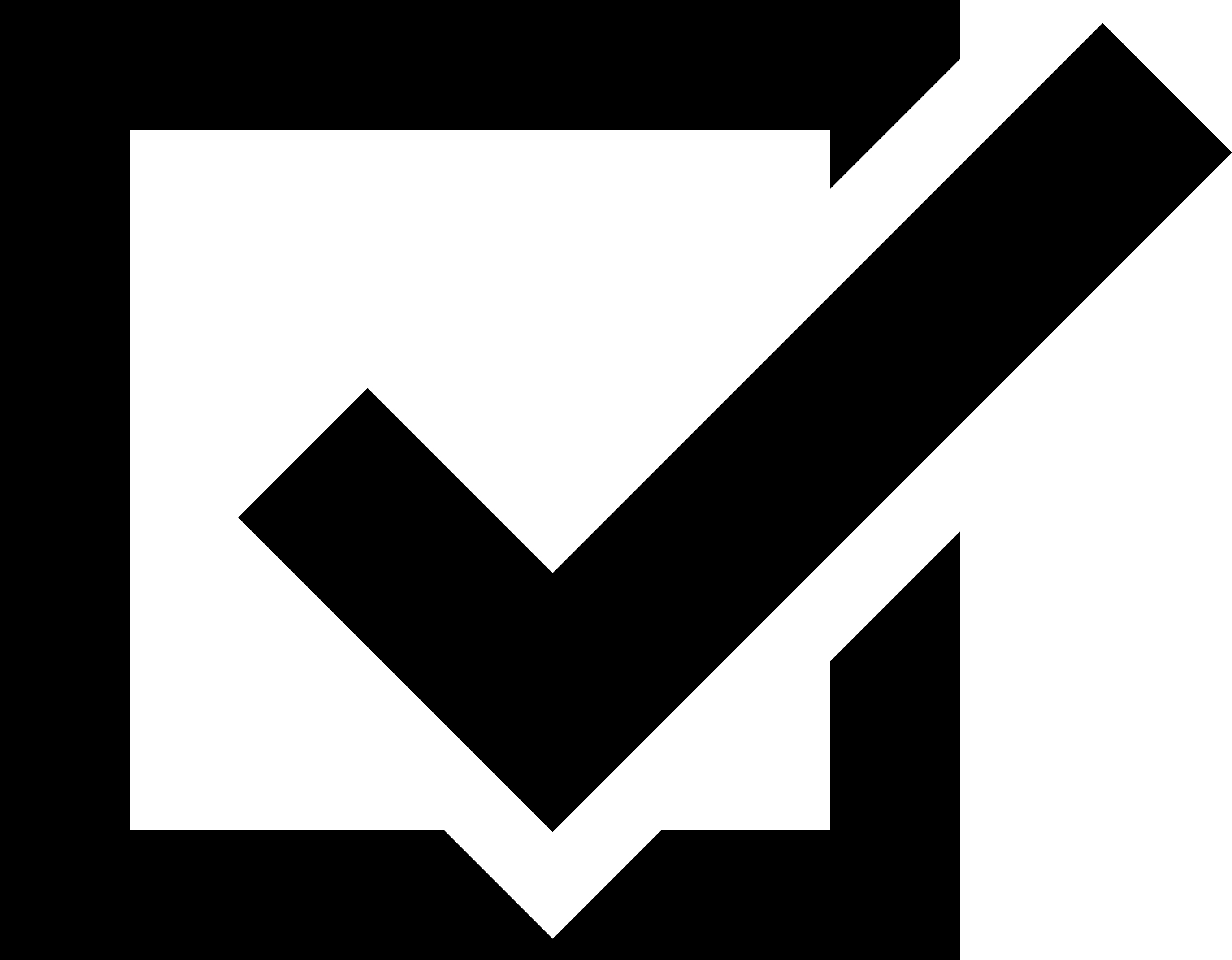 「フードドライブ」とは？
　家庭にある買いすぎた食品、お中元やお歳暮でもらった使い切れない食品を集荷地点に持ってきて
寄付する活動です。
　集まった食品は、フードバンク団体等を通して、必要とする方々に届けられます。